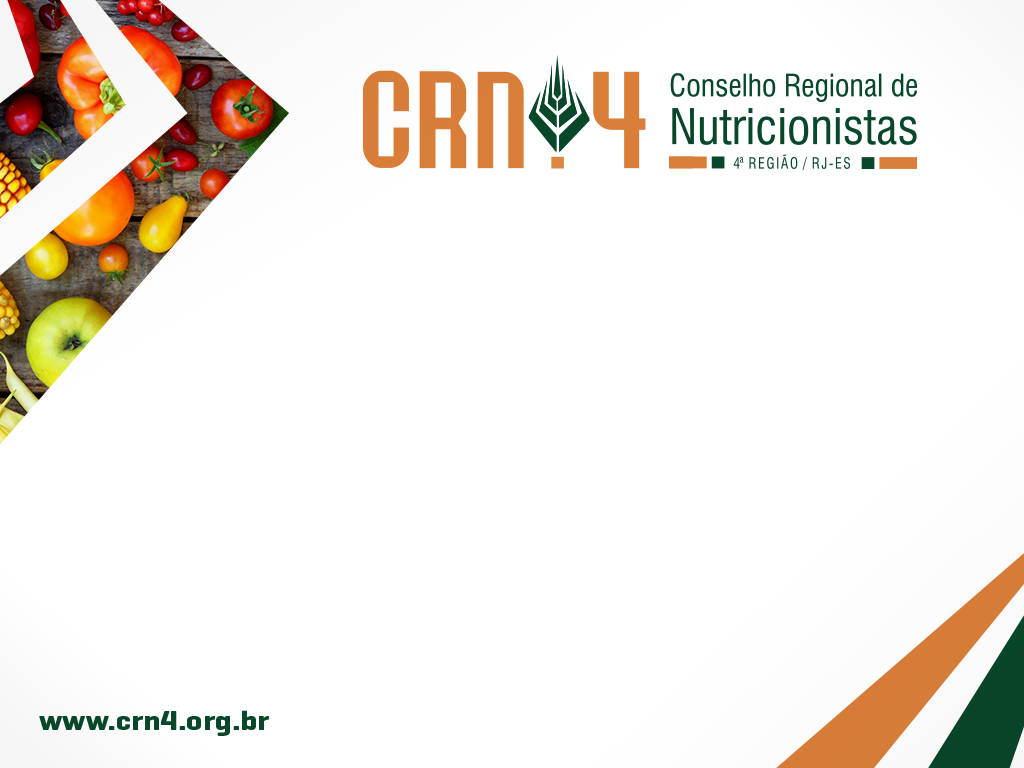 “PROJETO FORTALECIMENTO DAS POLÍTICAS PÚBLICAS DE ALIMENTAÇÃO E NUTRIÇÃO”

 REGIÃO NOROESTE DO ESTADO DO RIO JANEIRO

Celina Szuchmacher
Nutricionista Fiscal
CASOS DE SUCESSO – CRN4
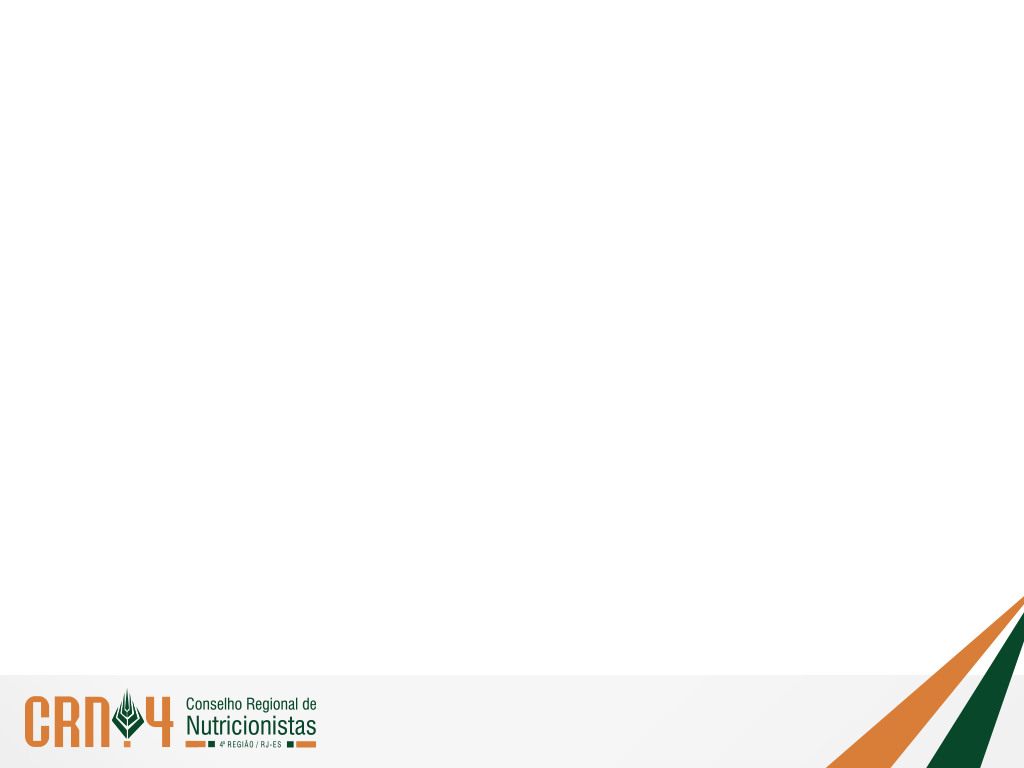 PROJETO
OBJETIVO GERAL:

Fortalecer o espaço institucional de trabalho do nutricionista na implementação de Políticas Públicas nos municípios do Estado do Rio de Janeiro e Espírito Santo.
PROJETO
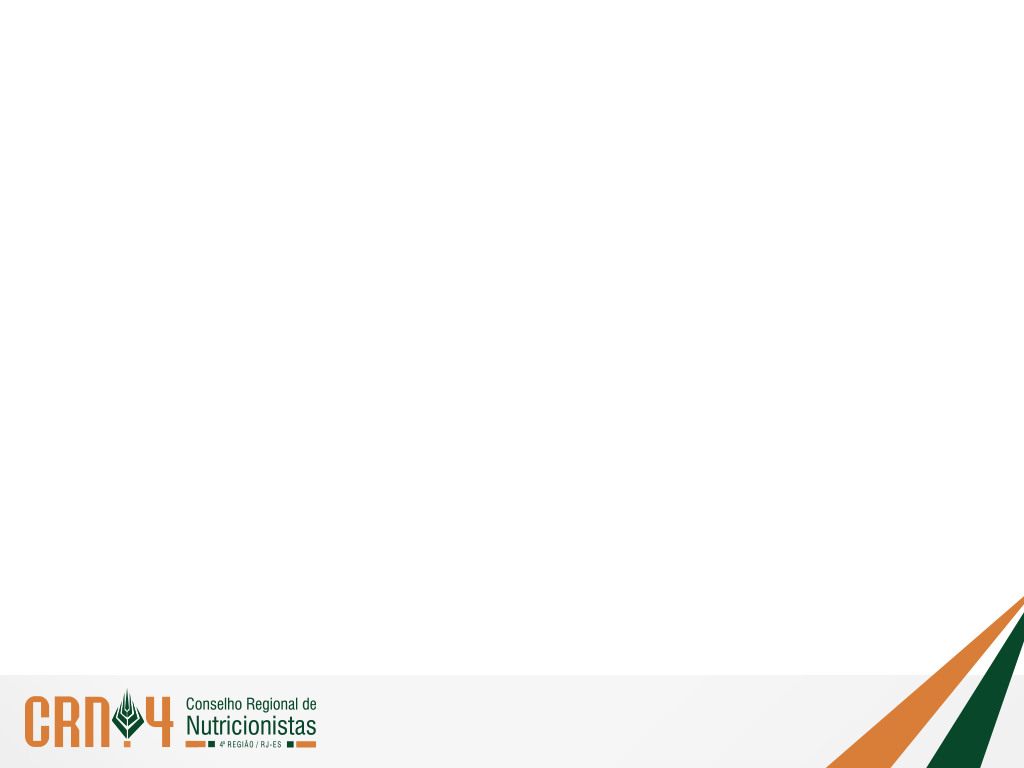 OBJETIVOS ESPECÍFICOS :

Qualificar a ação fiscal do CRN4 na perspectiva da execução das Políticas Públicas; 
Fomentar a aproximação entre os nutricionistas que atuam nas diversas secretarias do mesmo município;
Identificar as condições de trabalho dos nutricionistas;
Pactuar metas entre a gestão municipal e o CRN-4;
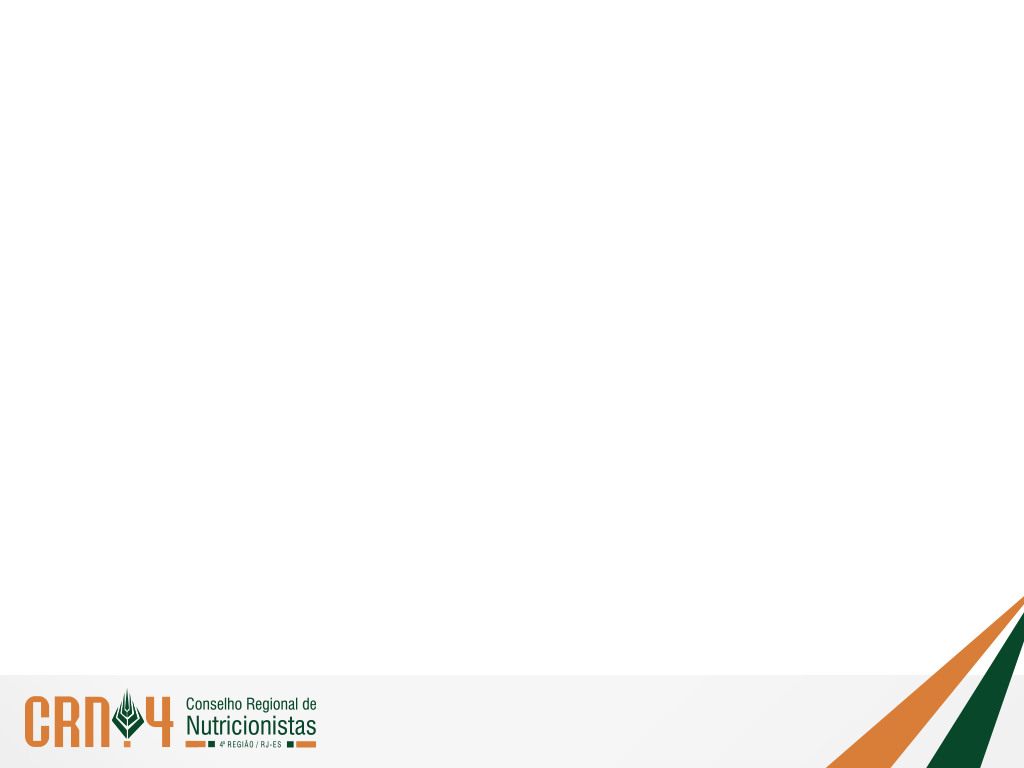 MUNICÍPIO CONTEMPLADOS
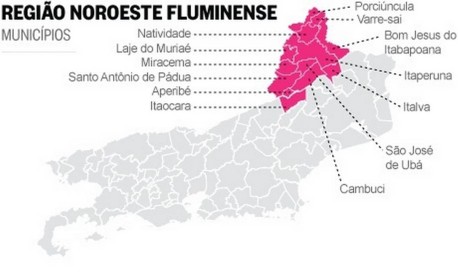 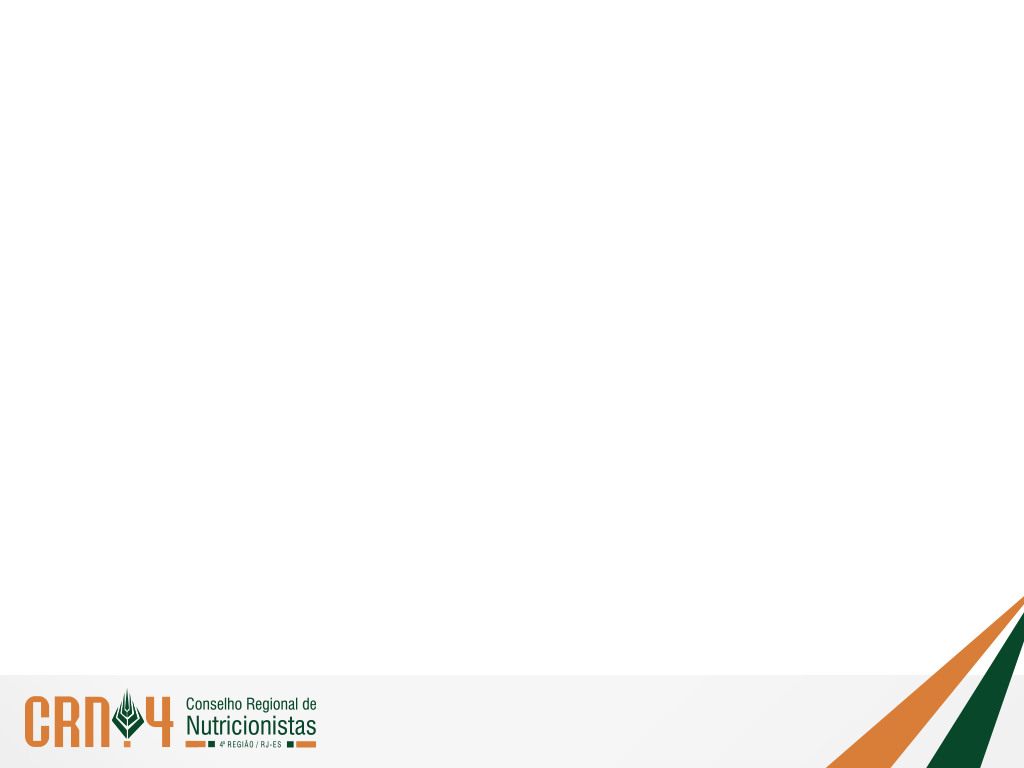 PRIMEIRA ETAPA
Levantamento de Informações sobre o munícipio.

Foram promovidos dois encontros com as nutricionistas que atuam nas secretarias de Educação, Saúde e Assistência Social dos três municípios contemplados.

Nesses encontros foram levantadas as informações necessárias para a construção dos diagnósticos dos municípios.
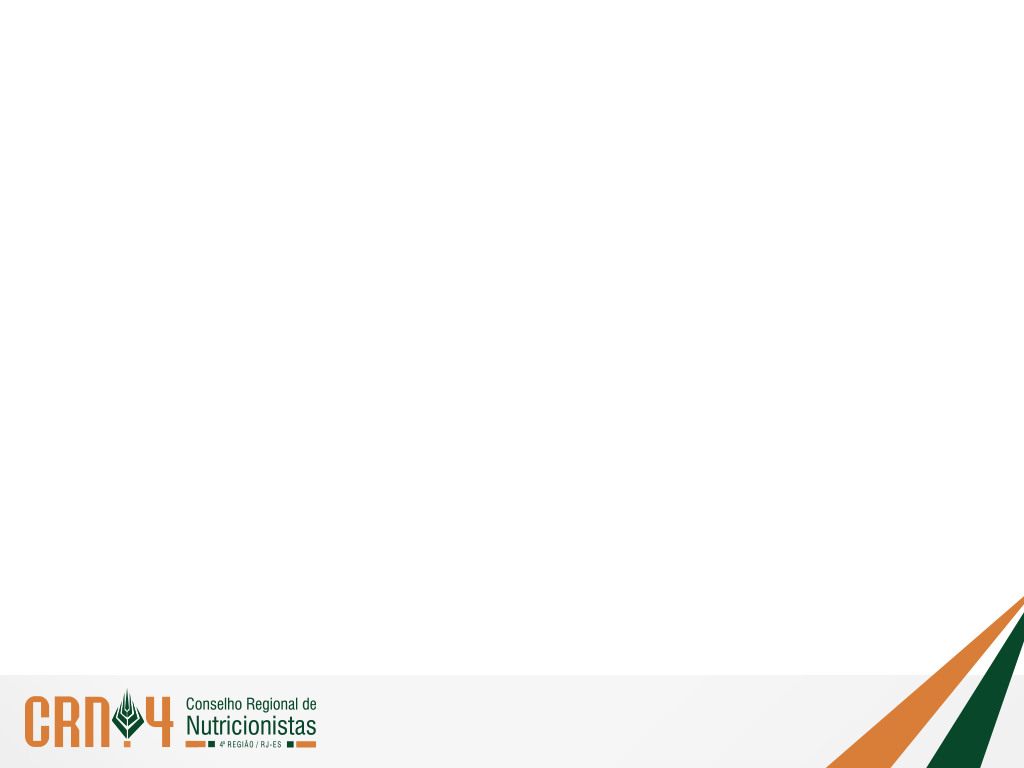 REGISTROS DA 1ª ETAPA DO PROJETO
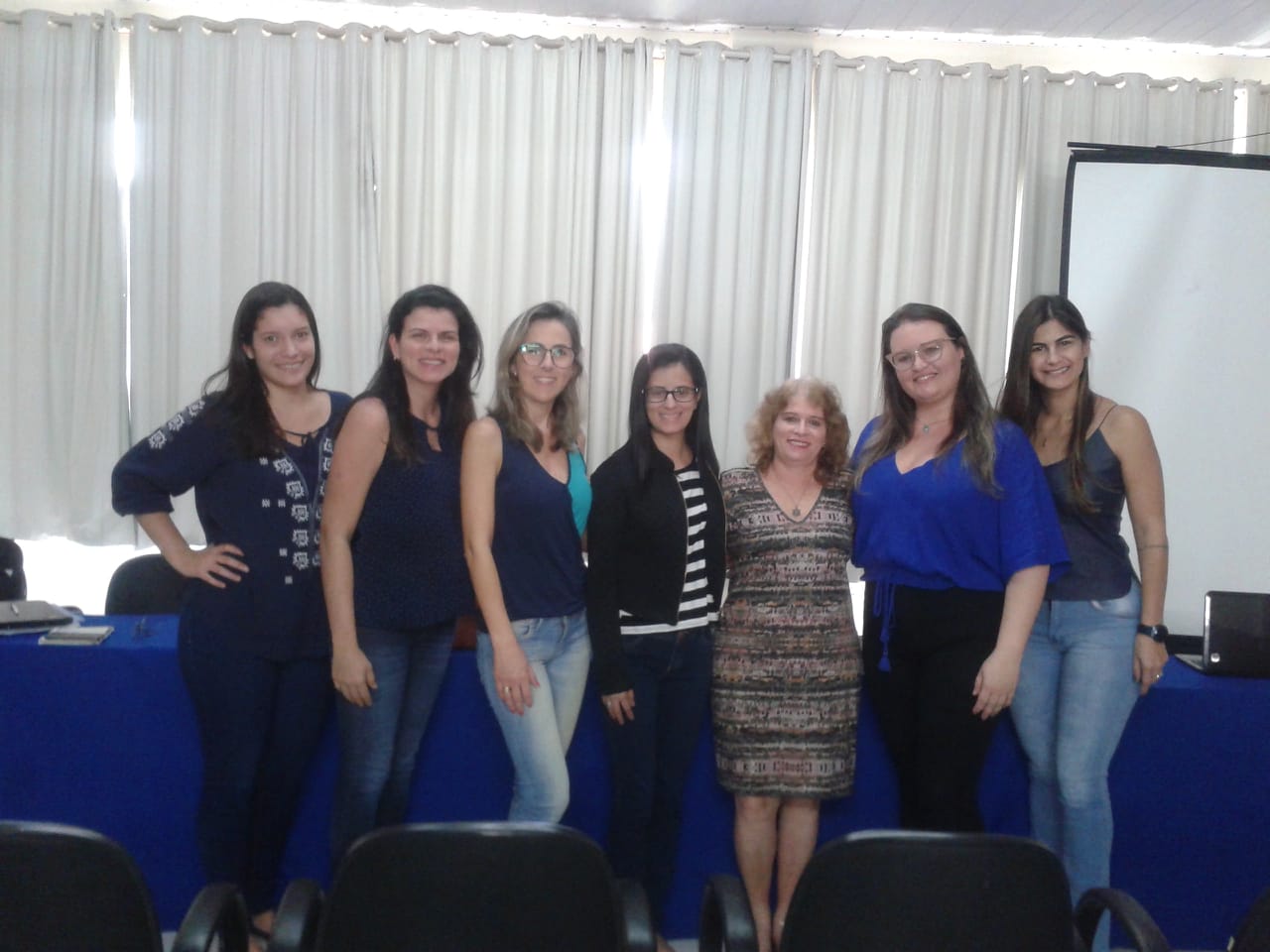 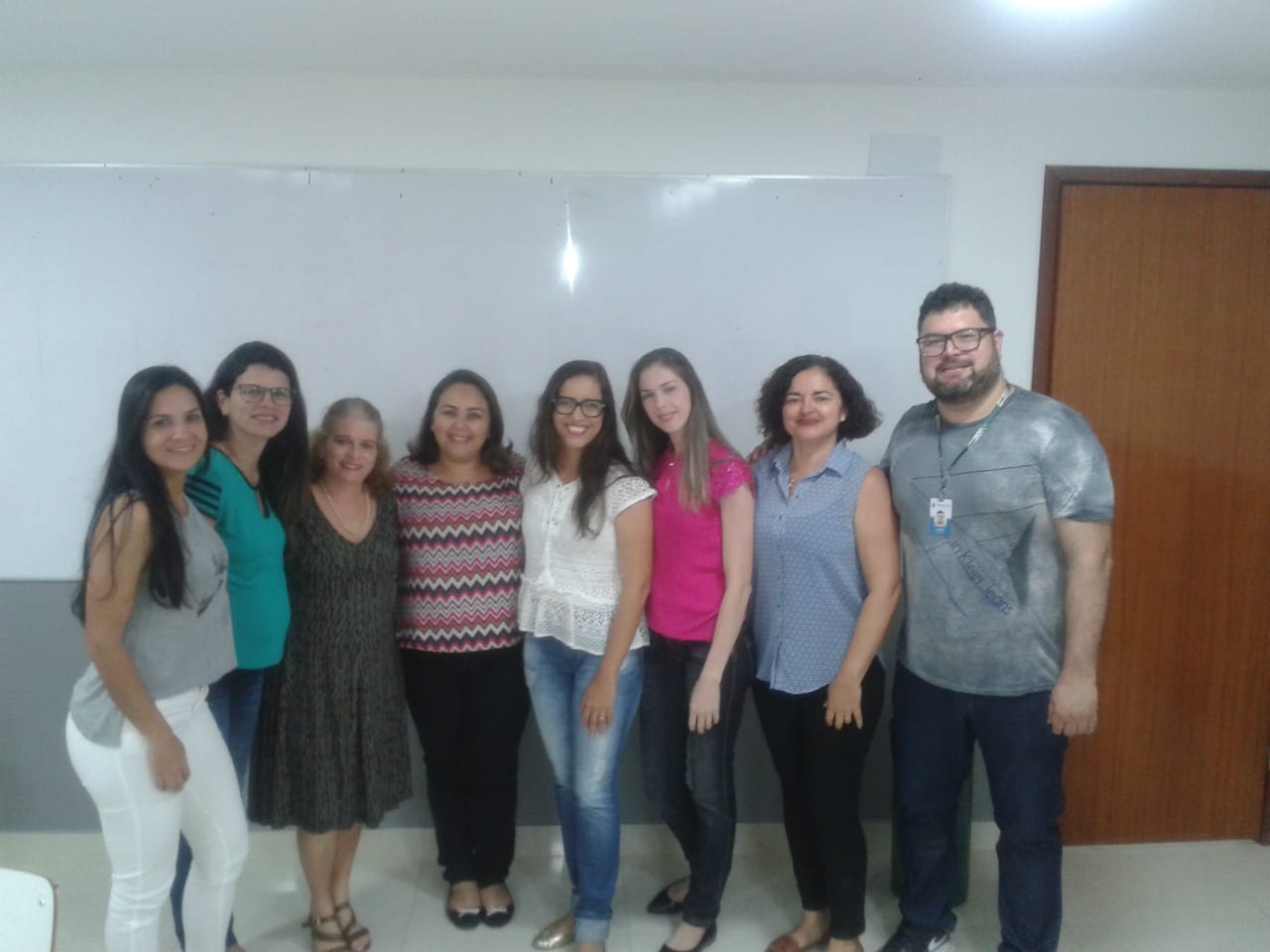 Nutricionistas de 
Itaperuna
Nutricionistas de Santo Antônio de Pádua e Miracema
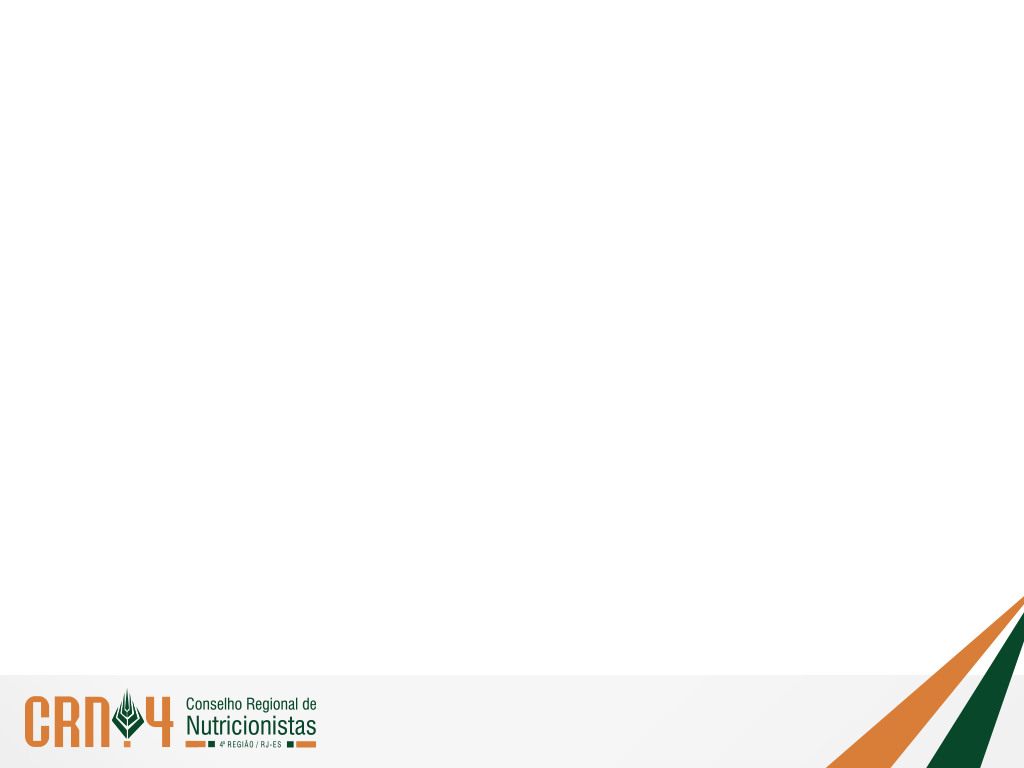 2ª ETAPA
Aproximação com os gestores municipais.

Foram agendadas reuniões com os Secretários de Saúde, Educação e Assistência Social de cada município contemplado.
Estavam presentes as Nutricionistas Fiscais do CRN4 Celina Oliveira (sede Rio de Janeiro) e Rosane Sousa (polo Norte e Noroeste), a Conselheira Coordenadora da Câmara Técnica de Políticas Públicas, Cássia Soares S. Sousa e as nutricionistas do município.
O objetivo da reunião foi apresentar o diagnóstico realizado na primeira etapa do Projeto Fortalecimento para os gestores e pactuar metas e prazos buscando a valorização do nutricionista e melhoria dos serviços prestado à sociedade.
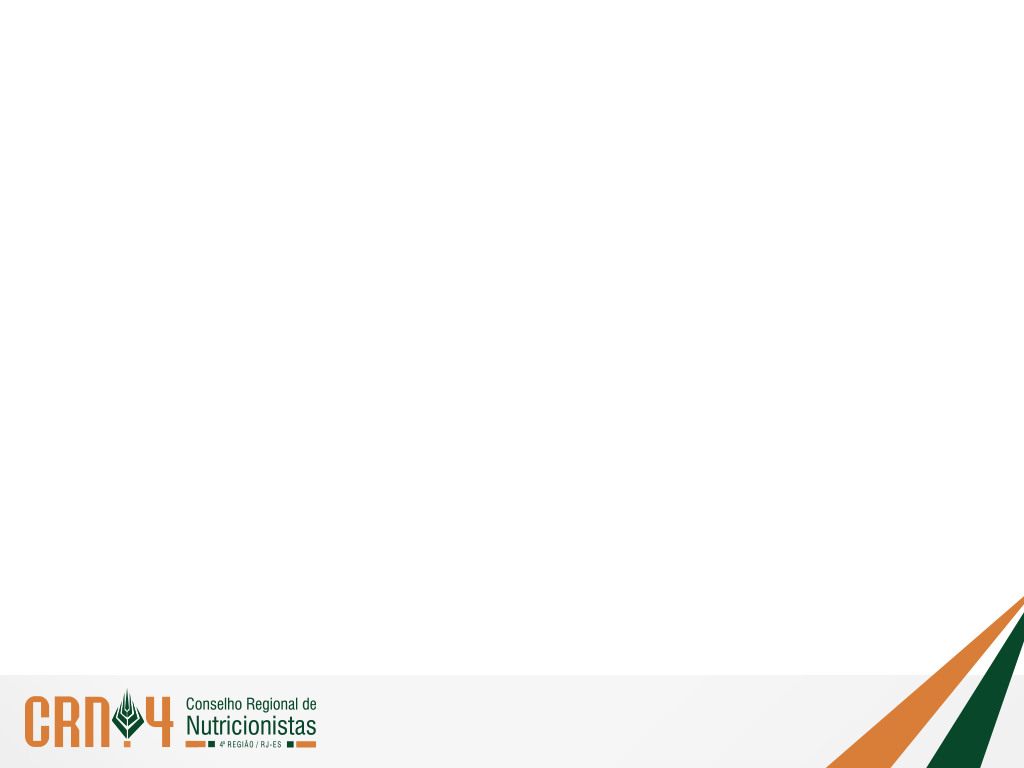 REGISTROS DA 2ª ETAPA - ITAPERUNA
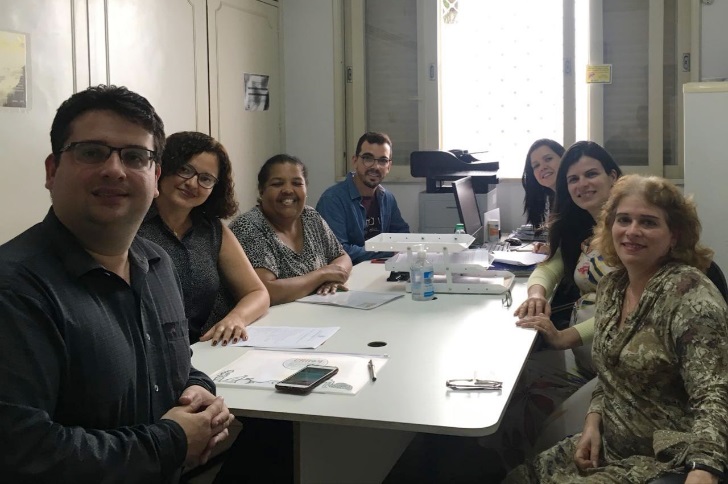 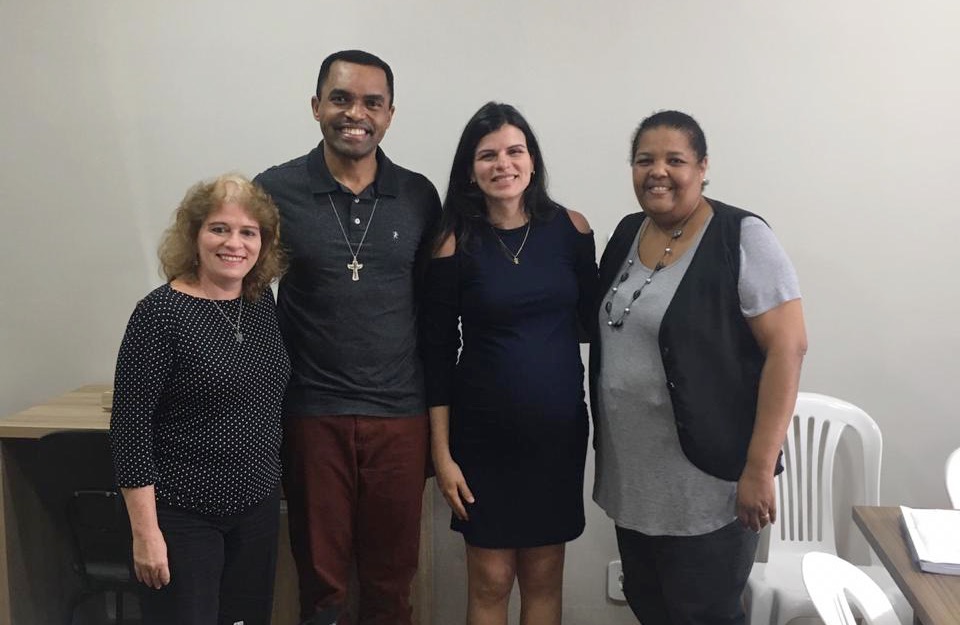 Secretaria de Saúde
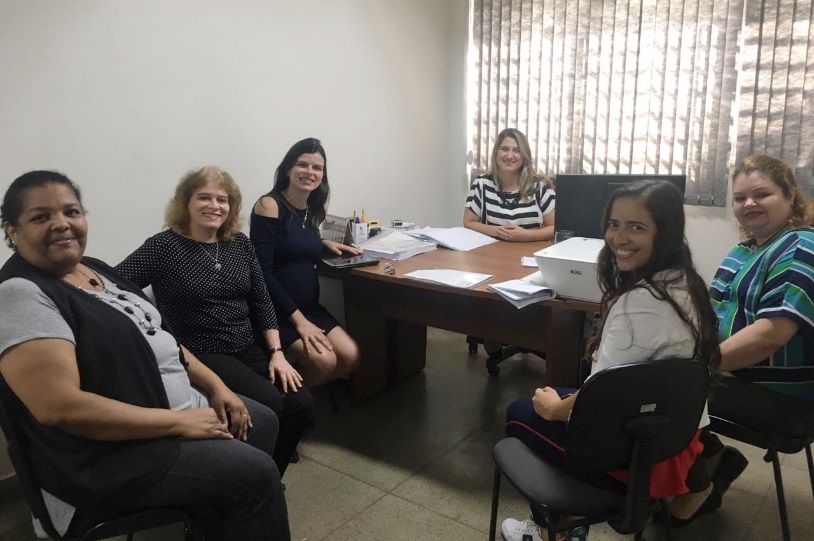 Secretaria de Assistência Social
Secretaria de Educação
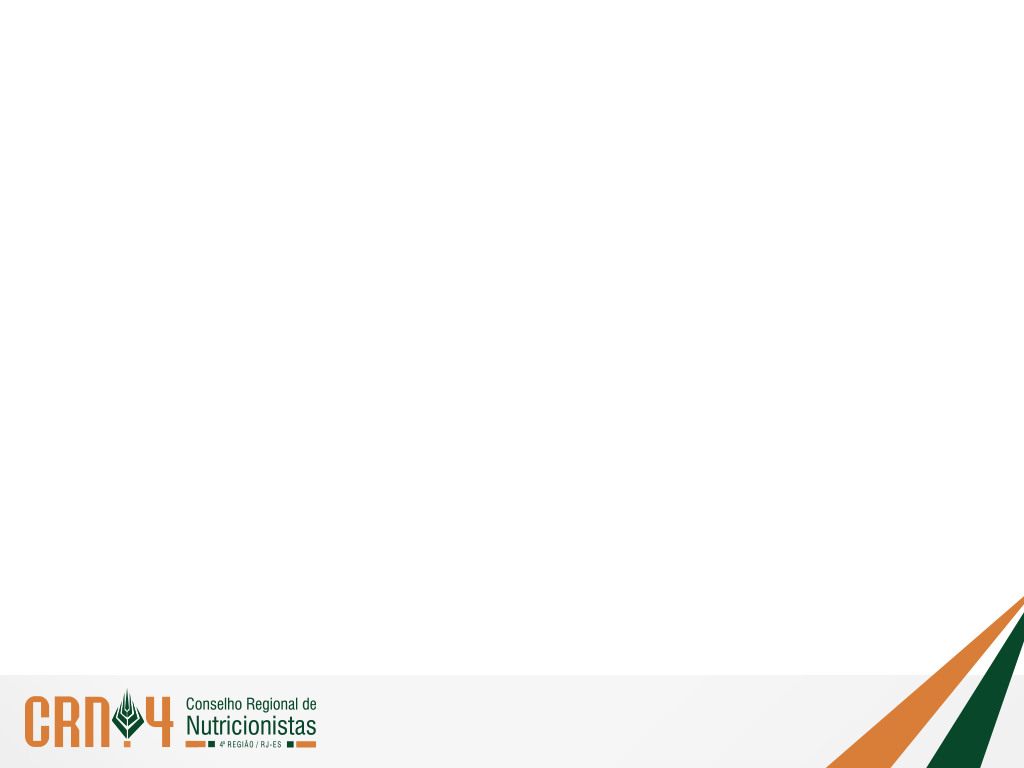 REGISTROS DA 2ª ETAPA 
SANTO ANTÔNIO DE PÁDUA
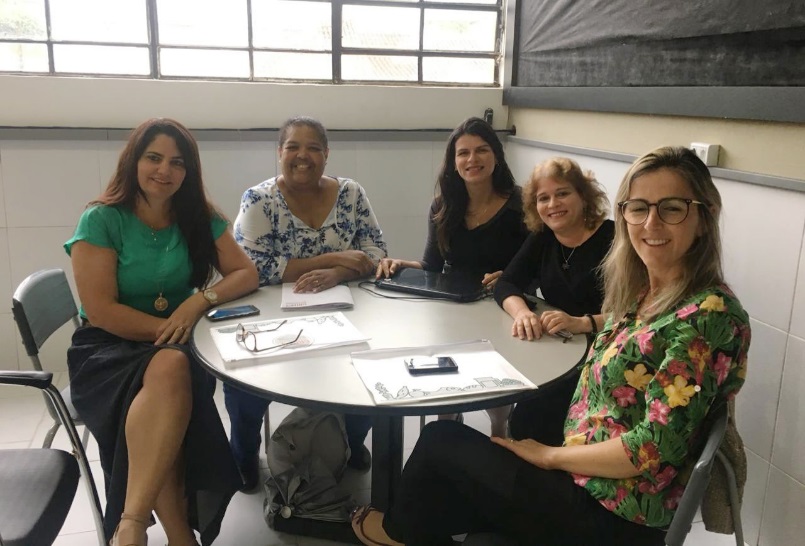 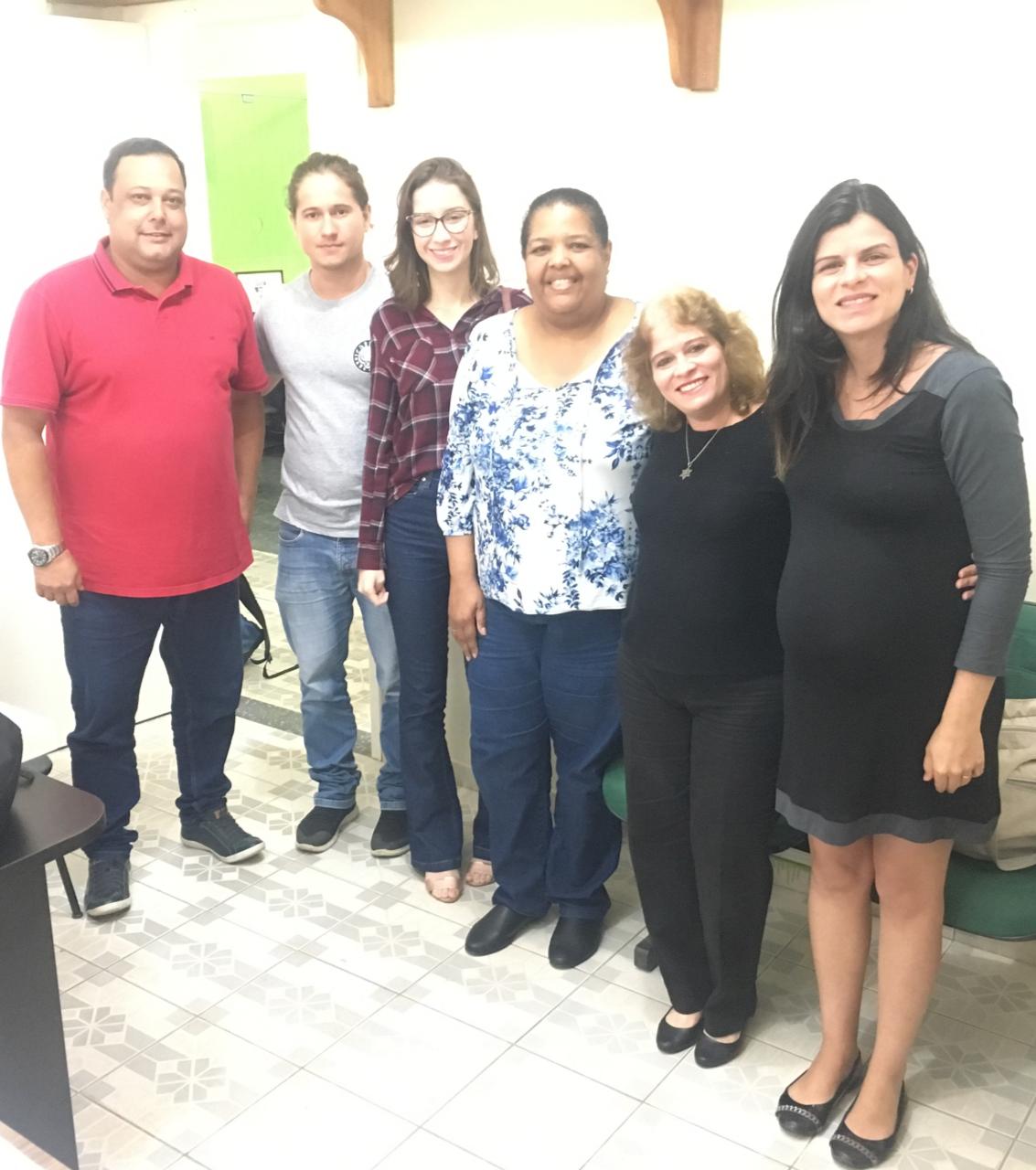 Secretaria de Educação
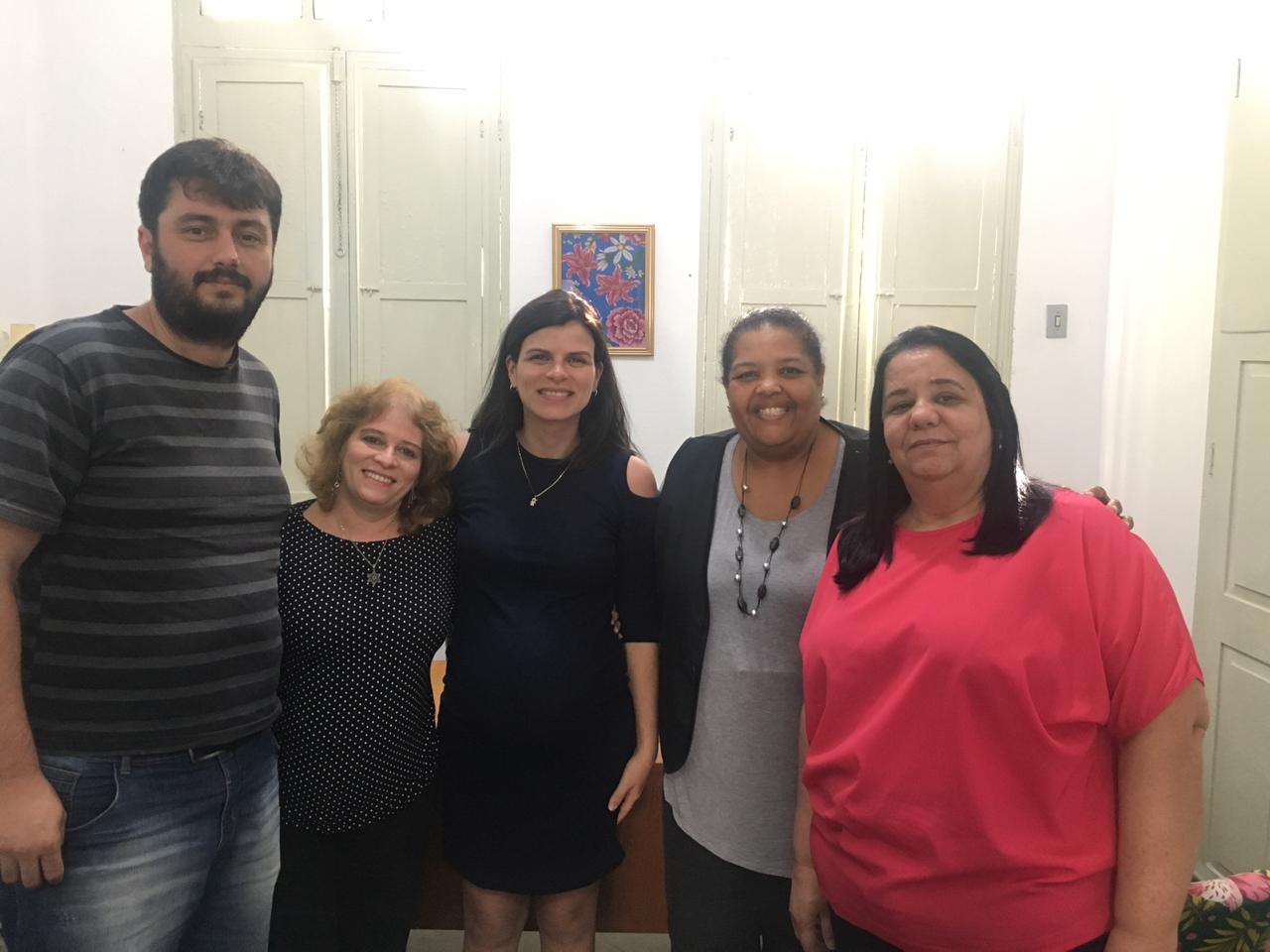 Secretaria de Saúde
Secretaria de Assistência Social
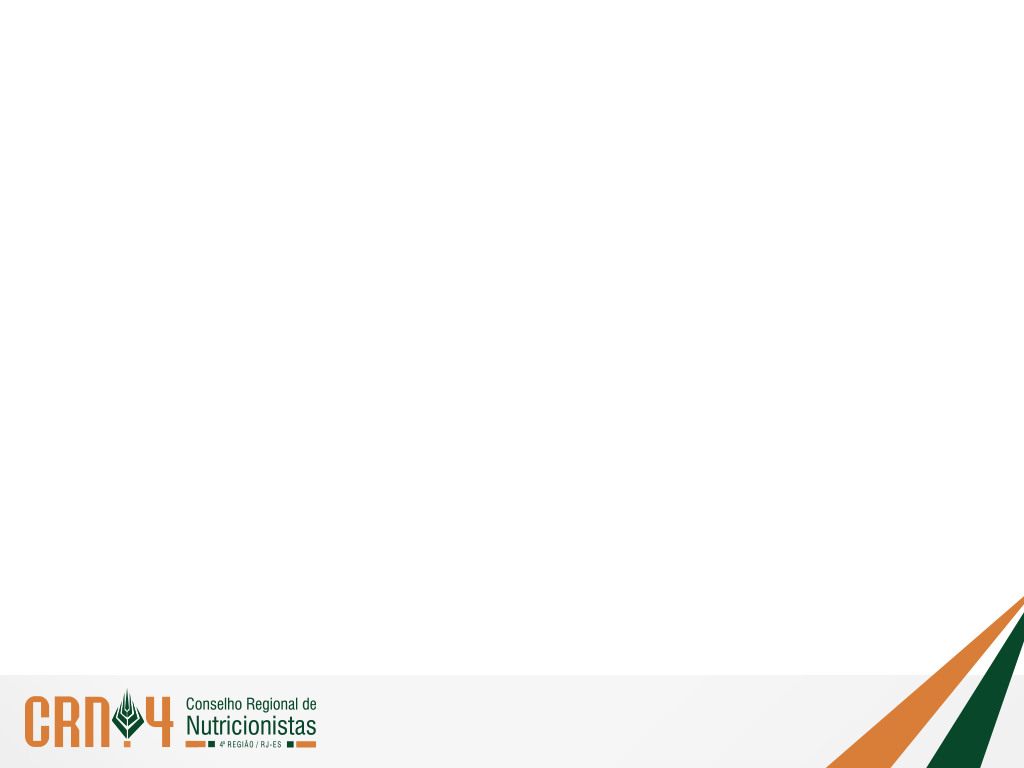 REGISTROS DA 2ª ETAPA - MIRACEMA
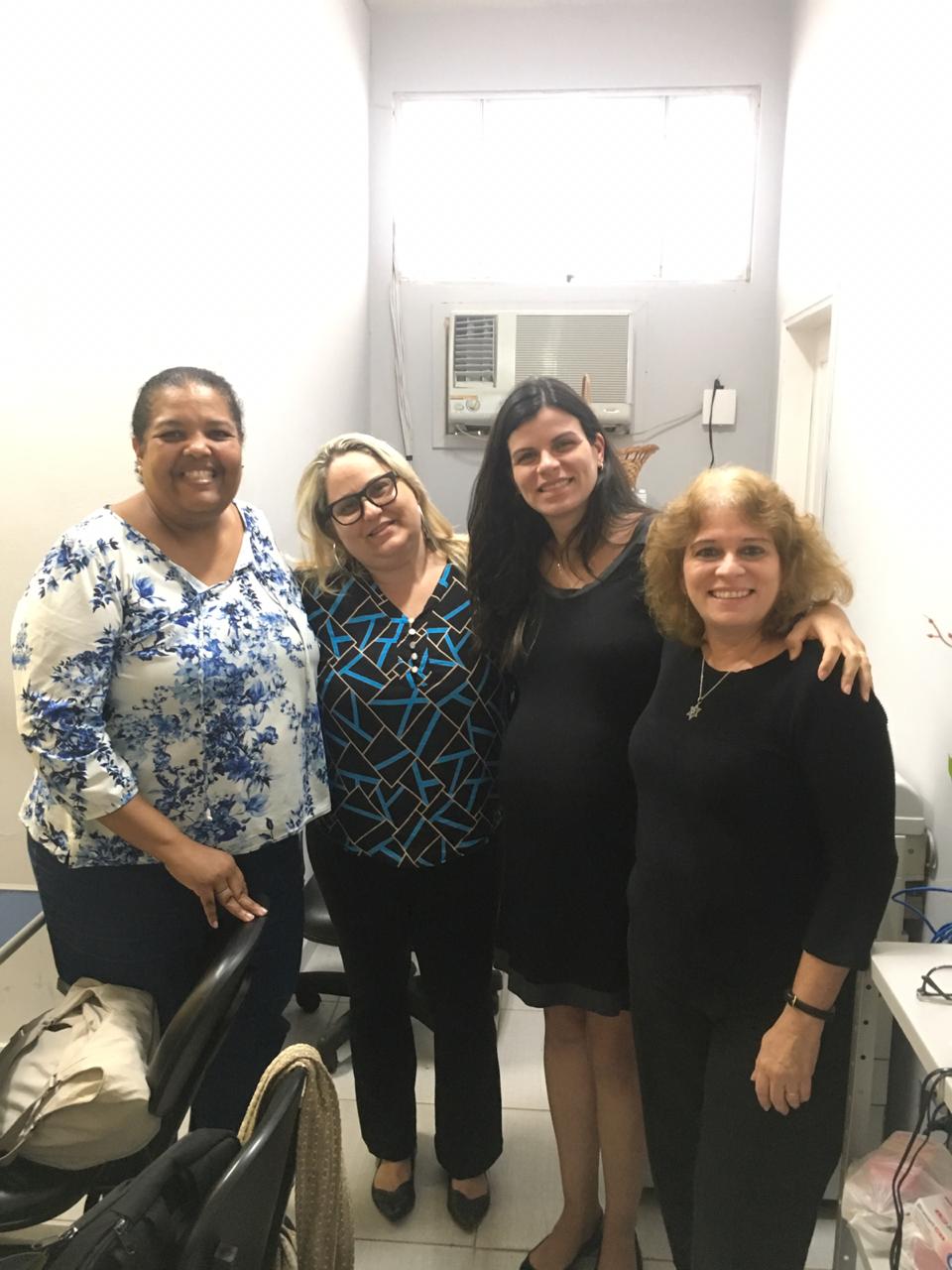 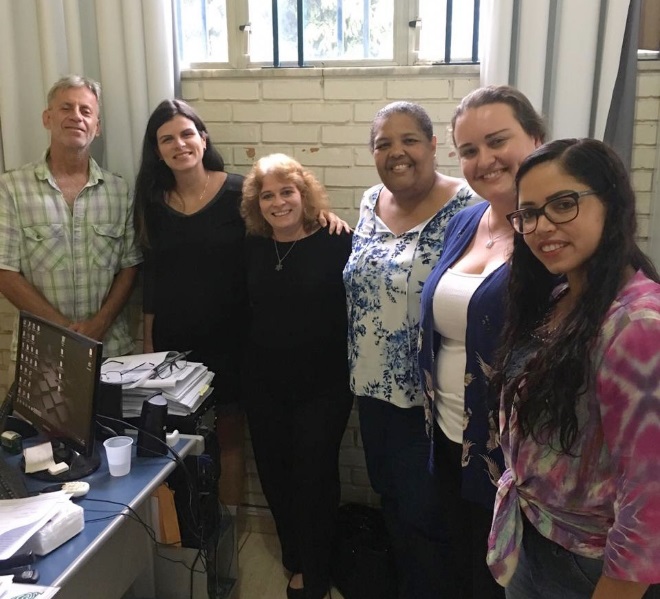 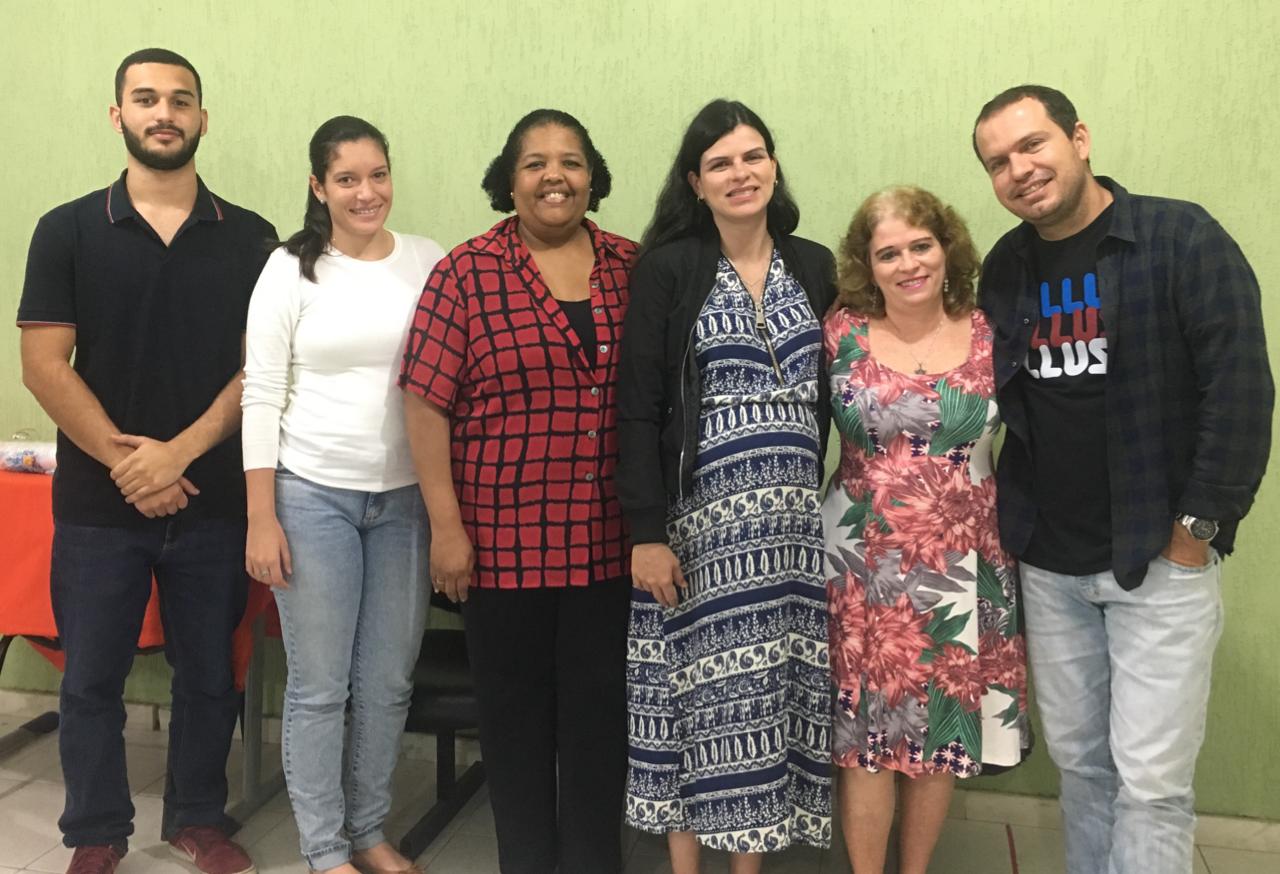 Secretaria de Saúde
Secretaria de Assistência Social
Secretaria de Educação
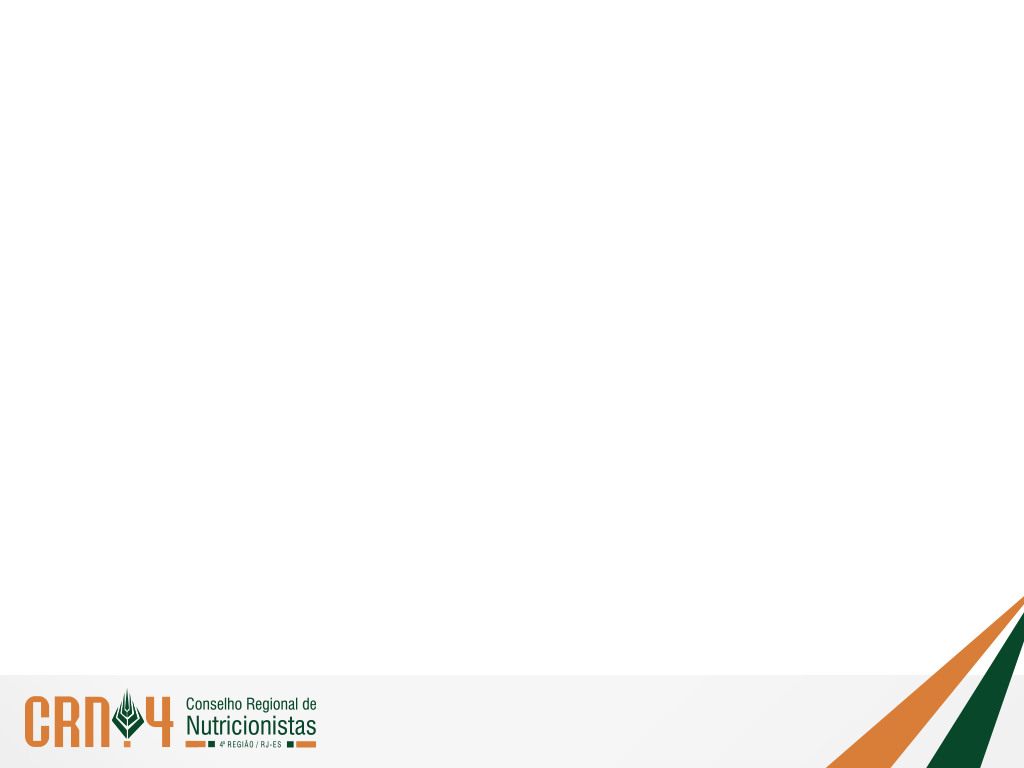 METAS PACTUADAS
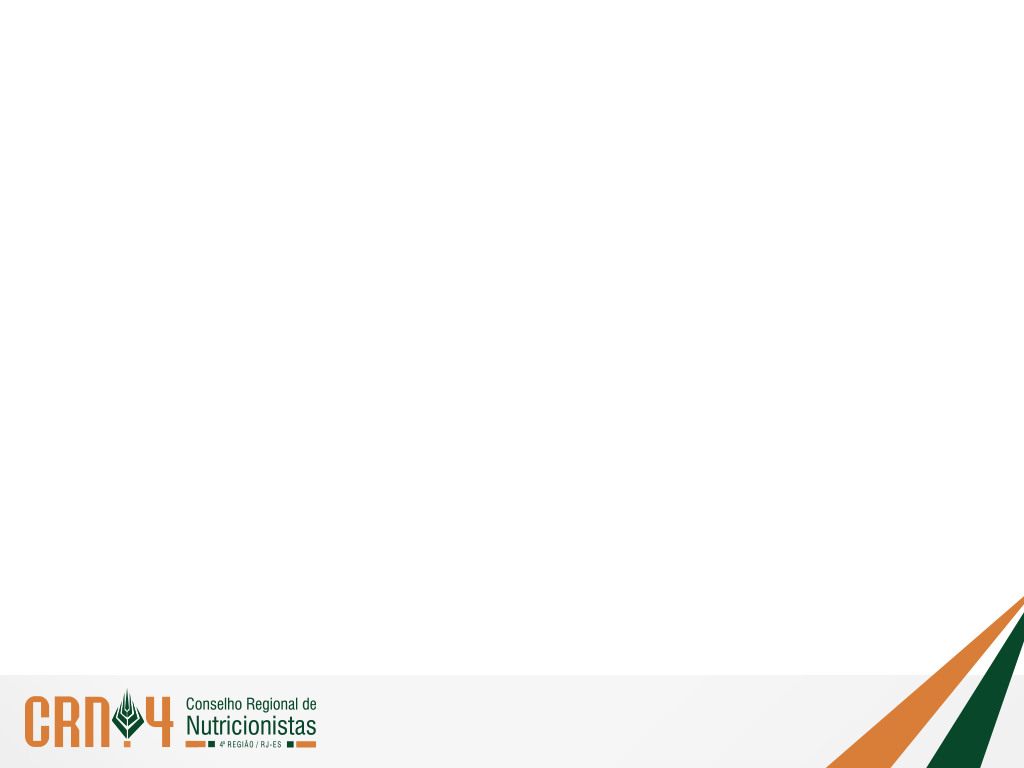 METAS PACTUADAS
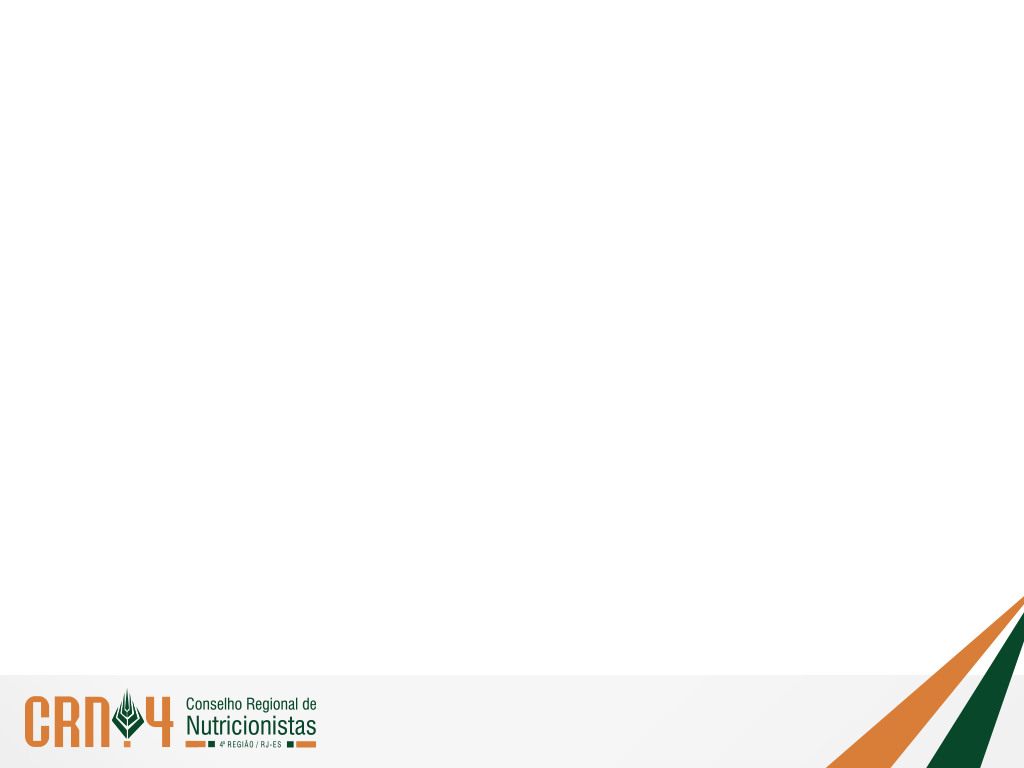 METAS PACTUADAS
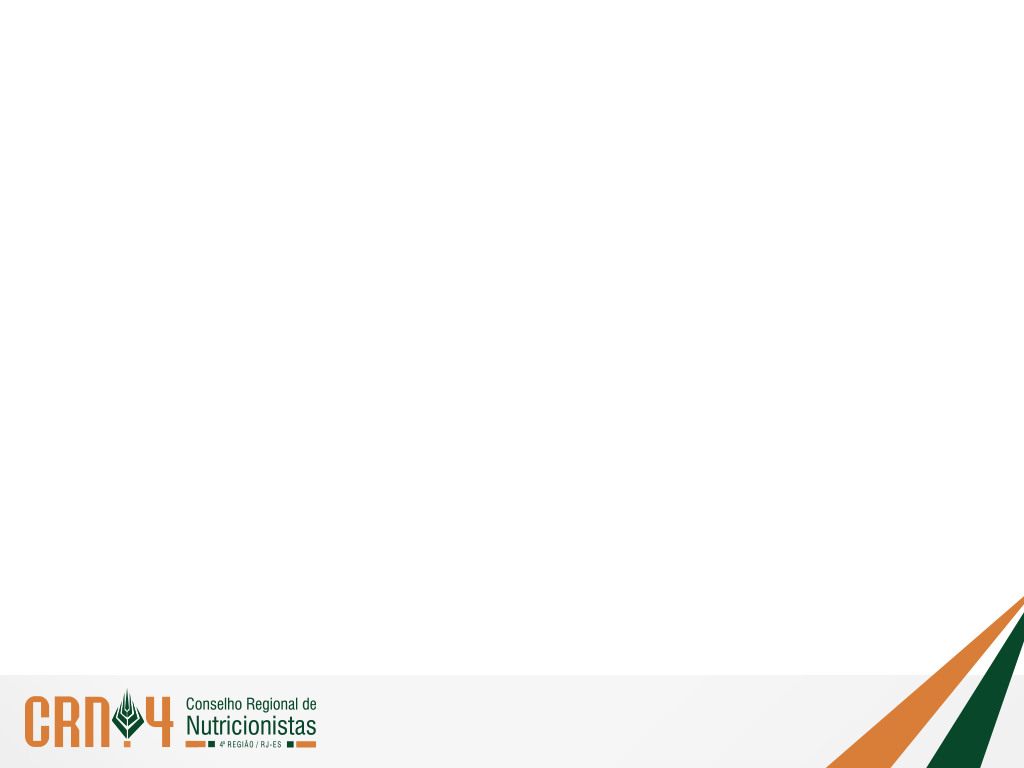 TERCEIRA ETAPA
Monitoramento das metas acordadas com os gestores.

O cumprimento das metas pactuadas com os gestores municipais será monitorado pela CTPP e Fiscal do polo em parceria com os nutricionistas participantes da primeira etapa.

Se necessário, novas ações serão realizadas nos municípios.
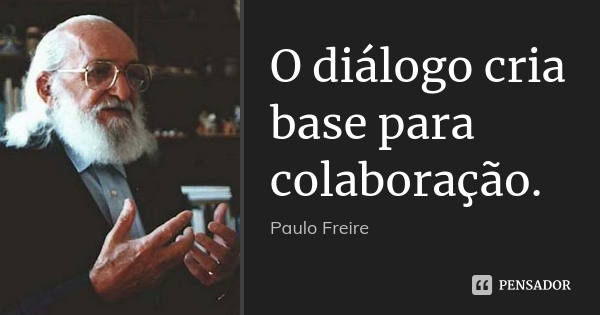 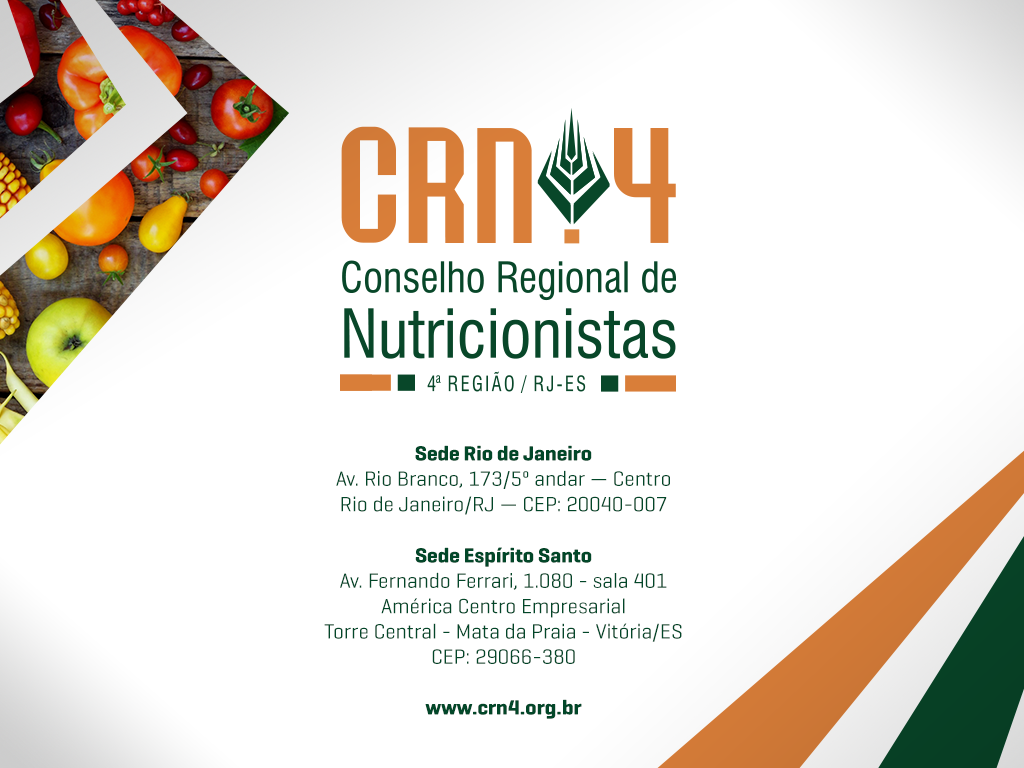